חיסכון
חיסכון כהתנהגות
"לשבור את החזיר" מאת אתגר קרת
כיצד יואב הרוויח כסף?
מה היה הלקח שההורים של יואב ניסו ללמד את אותו?
למה יואב העדיף את החזיר על פני הבובה?
מהו חיסכון?
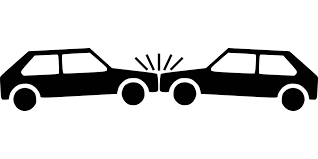 החלק מההכנסה שאנחנו לא מוציאים
כסף שאנחנו צוברים בהווה למען שימוש עתידי
אילו אירועים בלתי צפויים עלולים לקרות שיש להם משמעות כלכלית?
חיסכון מאפשר לנו לתכנן רכישה גדולה כמו גם להתמודד עם אירועים בלתי צפויים מבלי להיכנס לחובות.
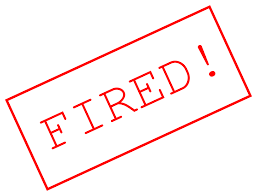 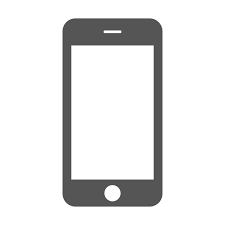 מהו חיסכון?
אילו דברים אתם רוצים לקנות?
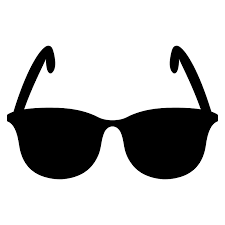 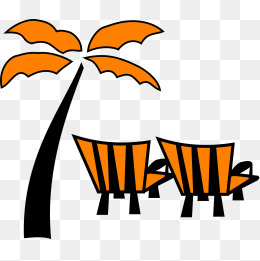 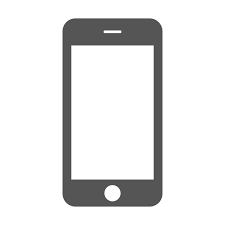 חופשה באילת
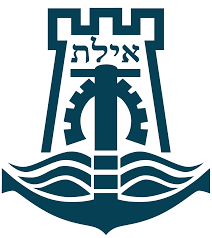 מתכננים חופשה בת 4 ימים באילת:
כרטיס טיסה/אוטובוס
מלון
אוכל
הוצאות תחבורה נוספות
בילויים
קניות
חיסכון כהתנהגות
אתגר אפליקציית החיסכון
עליכם לתכנן: 
1. מתי, כלומר באיזו תדירות תופיע התזכורת
2. איך, כלומר באיזה אמצעי (תמונה, טקסט, וידיאו)
3. תוכן – מה יופיע בתזכורת
לרשותכם גיליון נייר וטושים.
לרשותכם 10 דקות.
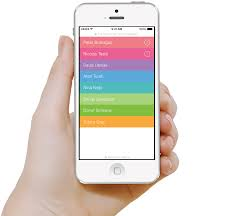 הצגת אפליקציות
התנהגות וחיסכון
התנהגות וחיסכון
איזו שיטה הייתה אפקטיבית, כלומר טובה, ביותר?
ההמחשה הויזואלית הייתה האפקטיבית ביותר. 
מה ההסבר של פרופ' דן אריאלי לכך?
משום שאנחנו מוצפים בתזכורות להוצאות, פרסומות למשל, אבל אין לנו שום תזכורת לחיסכון.
מה היו 4 הדרכים השונות לעידוד חיסכון?
תזכורת שבועית לחוסך: אם תחסכו 100 ש"ח תקבלו 10 ש"ח נוספים
תזכורת שבועית לחוסך: קיבלתם 10 ש"ח ואתם צריכים לחסוך עוד 100 ש"ח
תזכורת רגשית
תזכורת בצורת המחשה ויזואלית
ריבית
מהי ריבית?
מהי ריבית?
ריבית היא מחיר הכסף
איך מחשבים ריבית?
קרן, שיעור הריבית וזמן
נניח שקיבלתם מתנה נדיבה בסך 10,000ש"ח. אתם רוצים לחסוך את הכסף לעוד שנה. כמה כסף נקבל בסוף השנה?
מהי ריבית?
אבל אם נמשוך את הכסף באמצע השנה?
איך נקבעת הריבית?
מהי ריבית דריבית
מה אם נחסוך לתקופה של יותר משנה? 
בתום השנה רווחי הריבית מצטרפים לקרן, כלומר שבשנה השנייה נקבל ריבית לא רק על הכסף שהפקדנו אלא גם על הרווחים מהשנה הקודמת. 
וכך הלאה כל שנה.
מהי ריבית דריבית
כיצד מחשבים ריבית דריבית?
מעלים את הריבית בחזקה, כאשר מספר השנים הוא המספר בחזקה. בדוגמה שלנו:
מהי ריבית דריבית
כיצד מחשבים ריבית דריבית?
מעלים את הריבית בחזקה, כאשר מספר השנים הוא המספר בחזקה. בדוגמה שלנו:
מחשבון ריבית
מחשבון ריבית מקוון
אפיקי חיסכון
מערכת הבנקאות בישראל
תוכנית חיסכון או קופת גמל
הסרטון מסביר על שתי האפשרויות שניתנות להורים לחיסכון לילדיהם. הדילמות שעולות בו נכונות לכל תכנון חיסכון. מהם?
מעט ובטוח לעומת יותר ומסוכן
לטווח קצר או לטווח ארוך
פשוט ומוכר או חדש ומורכב
אלו הן השאלות העיקריות שנשאל את עצמנו לפני שניגש לבדוק את אפיק החיסכון המתאים לנו.
סיכום
החלום שלי
כיתבו בפתק מה החלום שלכם וכיצד אתם מתכננים להגשים אותו מבחינה פיננסית
נחזור לפתקים אלו לקראת סיום התוכנית
[Speaker Notes: לשיעור רציף]
סיכום
סיכום
אינטראקציות מפרק חיסכון